Basic medical terminology 6
IIIrd DECLENSION
Write down the stemand guess the paradigm word
oss-
cut-
mort-
pulmon-
traumat-
dent-
animal-
later-
cochlear-
pub-
corpus
pelvis
pelvis
dolor
corpus
pelvis
rete
corpus
rete
pelvis
os, ossis, n.
cutis, is, f.
mors, tis, f.
pulmo, onis, f.
trauma, atis, n.
dens, dentis, m.
animal, alis, n.
latus, eris, n.
cochlear, aris, n.
pubes, is, f.
Change into nominative plural:
Femur
Mater
Flos
Foramen
Oedema
Apex
Caput
Melanoma
Cartilago
Injectio
Femora
Matres
Flores
Foramina
Oedemata
Apices
Capita
Melanomata
Cartilagines
Injectiones
Form phrases
Cortex + ren, lien, cerebellum, ovarium
Carcinoma + ureter, uterus, urethra, tuba uterina, vesica urinaria
Fractura + occiput, femur dextrum, caput femoris, thorax, costae verae
Apex + cor, pulmo, prostata, vesica urinaria, lingua 
Basis + cor, pulmo dexter, cranium, phalanges digitorum
Caput + femur sinistrum, costa spuria, humerus, pancreas, fibula dextra, os metacarpi
1. Find correct form of adjective, 2. Change phrases into gen. sg.
margo (dexter, a, um)
pars (uterinus, a, um)
femur (sinister, a, um)
regio (thoracicus, a, um)
os (longus, a, um)
cirrhosis (chronicus, a, um)
pelvis (masculinus, a, um)
canalis (nutricius, a, um)
rete (venosus, a, um)
marginis dextri
partis uterinae
femoris sinistri
regionis thoracicae
ossis longi
cirrhosis chronicae
pelvis masculinae
canalis nutricii
retis venosi
Match and form phrases
Add loose attributes, TASK 5
Cavitas + septum nasi
Operatio + cervix uteri
Corpus + vertebra thoracica
Fractura + os sacrum
Luxatio + crus
Morbus infectiosus + abdomen
Dolor acutus + caput
Cavitas septi nasi
Operatio cervicis uteri
Corpus vertebrae thoracicae
Fractura ossis sacri
Luxatio cruris
Morbus infectiosus abdominis
Dolor acutus capitis
Change for nominative plural, TASK 7
sphincter
foramen nutricium
dolor chronicus
vas longum
musculus adductor
femur fractum
cartilago thyreoidea
vulnus punctum
sphincteres
foramina nutricia
dolores chronici
vasa longa
musculi adductores
femora fracta
cartilagines thyreoideae
vulnera puncta
Connect with the preposition to form the phrase, TASK 6
inter
post
sub (position)
propter
ad
pro
per
cum
contra
phalanges digitorum
operationem carcinomatis
lobo dextro pulmonis
dolorem acutum cordis
cavitatem nasi
injectione subcutanea
os
vulnere secto
ulcus ventriculi
Fill in the missing ending, TASK 9
um
is
Vitium acquisit_____ ren_____
Operatio tumor____ benign____ in cavitat____ or____
Fractura complicat_____ femor_____ sinistr_____
Luxatio articulation_____
Injectio contra dolor_____ acut_____
Periculum carcinomat_____ cervic_____ uter_____
Oculus post operation_____ irid_____
Medicamentum bon_____ contra encephalitid_____ adult_____
Excisio tumor_____ benign_____
Medicamentum bon_____ contra colitid____ acut_____
is
is
i
e
i
a
is
is
em
um
i
is
is
is
em
um
em
orum
is
i
am
em
um
Form phrases with different types of injuries
Vulnus + sclopetarius, a, um + dorsum

Sutura + vulnus + lacer, a, um + caput

Oedema + propter + vulnus + contusus, a, um + femur

Infectio + in + vulnus + scissus, a, um + digitus + II

Vulnus (pl.) + sectus, a, um + antebrachium

Sepsis + post + vulnus (pl.) + morsus, a, um + caput

Corpus (pl.) + alienus, a, um + in + vulnus (pl.) + punctus, a, um + abdomen
Vulnus sclopetarium dorsi

Sutura vulneris laceri capitis

Oedema propter vulnus contusum femoris

Infectio in vulnere scisso digiti secundi

Vulnera secta antebrachii

Sepsis post vulnera morsa capitis


Corpora aliena in vulneribus punctis abdominis
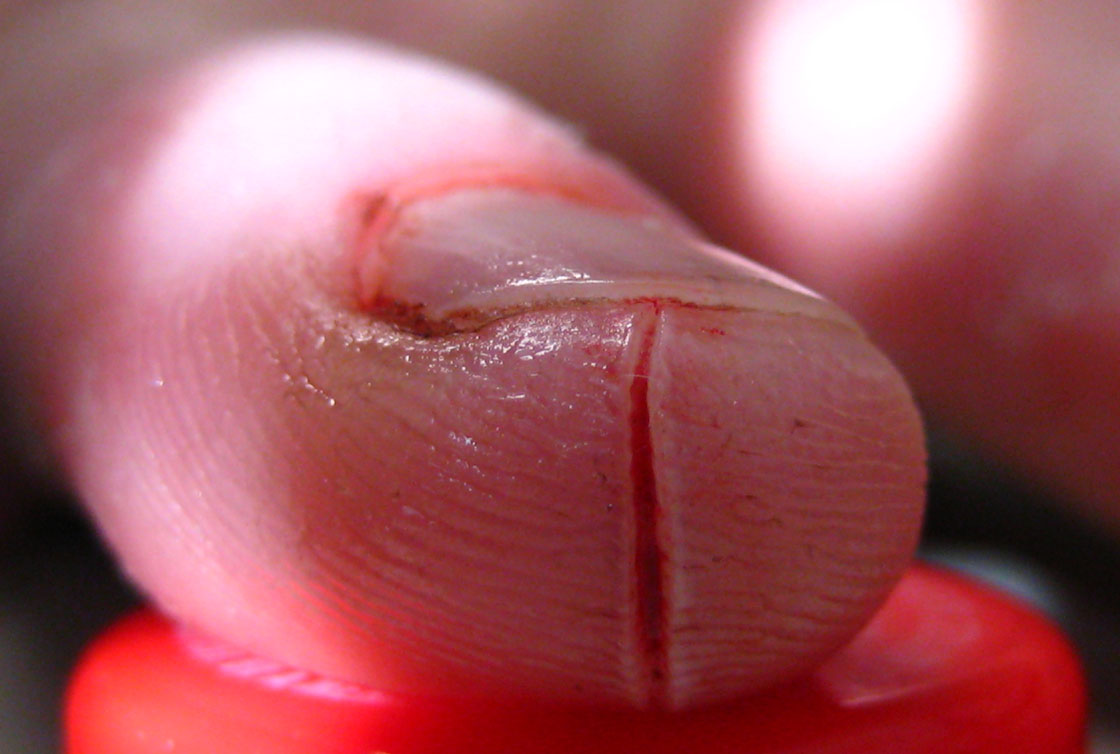 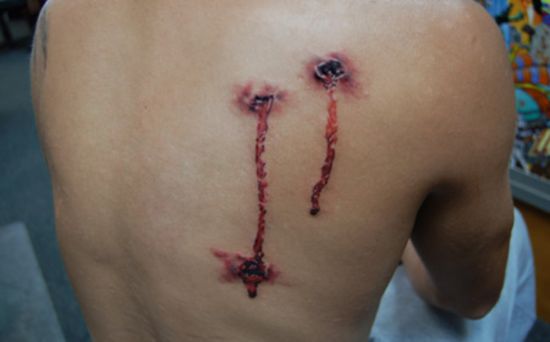 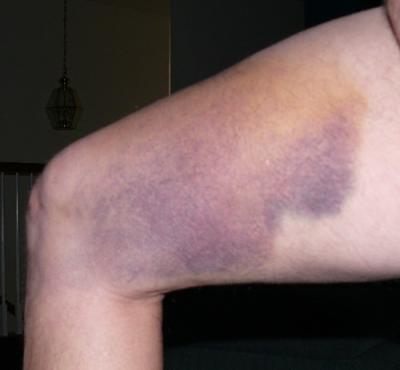 A
C
F
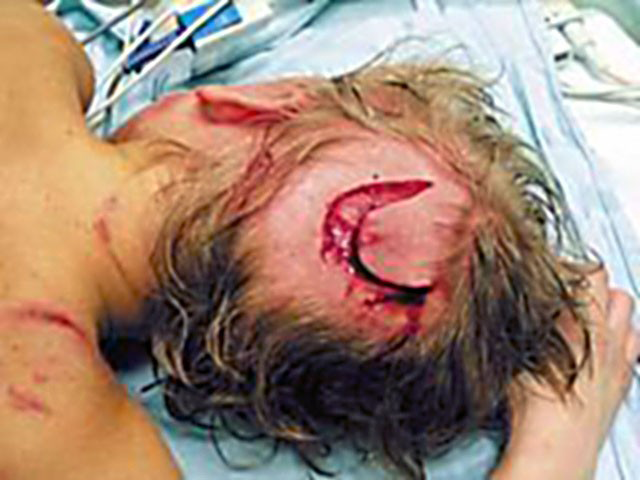 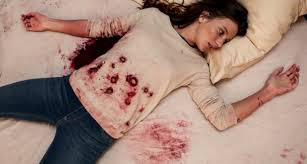 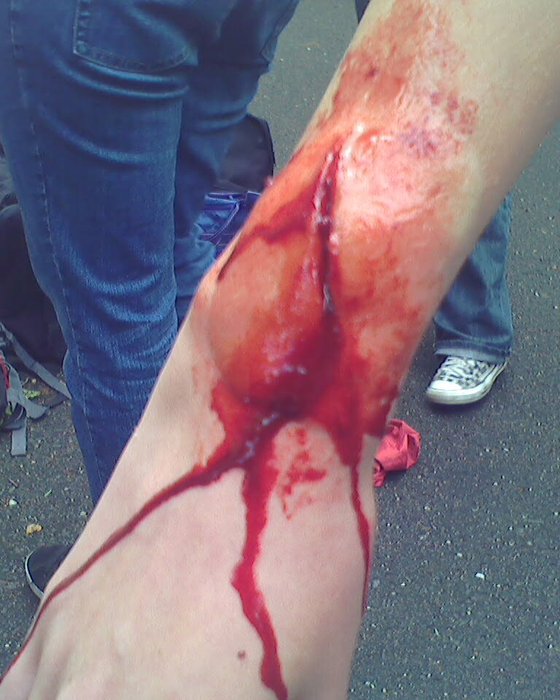 D
G
B
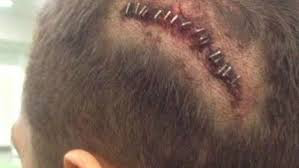 E
[Speaker Notes: A vulnus sclopetarium dorsi/ B vulnera secta antebrachii, (vidno len jednu ranu!)/ C oedema propter vulnus contusum femoris/ D corpora aliena in vulneribus punctis abdominis (často sa dostanu do rany kúsky látky z odevu) /E sutura vulneris laceri capitis / F Infectio in vulnere scisso digiti secundi / G sepsis post vulnera morsa capitis (vidno len jednu ranu!)]
Reading authentic records 2- read and translate the diagnosis, re-write it without abbreviations
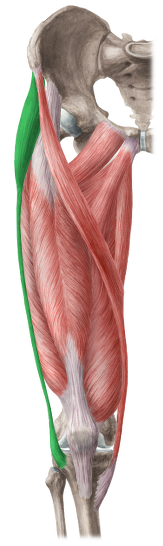 The muscle(s) that…
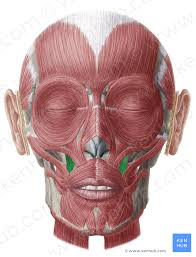 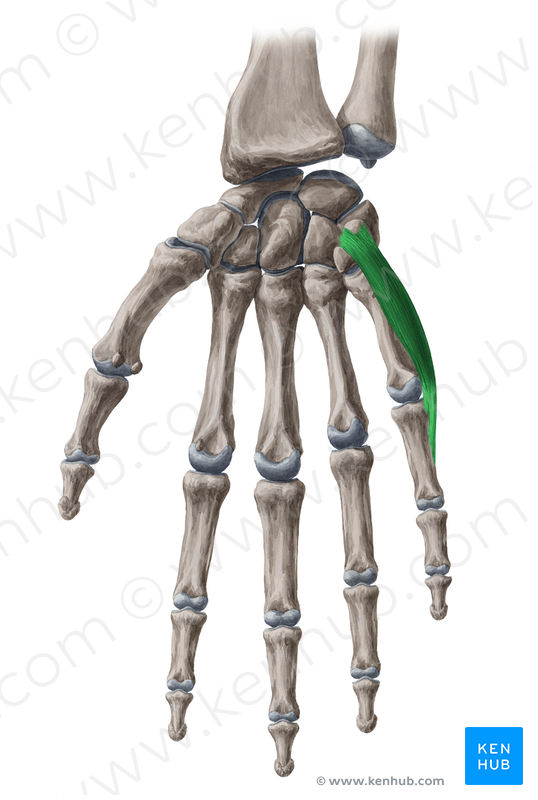 …moves the little finger away from other fingers is…
…helps the face to form a smile because it elevates the angles of the mouth at each corner is…
…stretches the wide band that encloses the thigh muscles is…
[Speaker Notes: Musculus abductor digiti minimi
Musculus levator anguli oris
Musculus tensor fasciae latae]
Name the action performed by the given muscle
Musculus abductor pollicis longus  >> abductio, onis, f.
Adductio, onis, f.
Musculus adductor hallucis longus
Musculus compressor urethrae
Musculus constrictor pharyngis medius
Musculus depressor anguli oris
Musculus dilatator pupillae
Musculus extensor carpi
Musculus flexor digitorum profundus
Musculus levator glandulae thyr(e)oideae
Musculi rotatores thoracis
Musculus tensor fasciae latae
Compressio, onis, f.
Constrictio, onis, f.
Depressio, onis, f.
Dilatatio, onis, f.
Extensio, onis, f.
Flexio, onis, f.
Levatio, onis, f.
Rotatio, onis, f.
Tensio, onis, f.
Translate
Death on the operating table

Deep part of the parotid gland

Internal ear

Network of carpus

Canine teeth

Venous network of the eyeball

Symptoms of inflammation of liver
Mors in tabula

Pars profunda (glandulae) parotidis

Auris interna

Rete carpi

Dentes canini

Rete venosum bulbi oculi

Symptomata hepatitidis
Give the full form of abbreviated words
Vulnus reg. coxae l. sin.
Varices extremitatum l. utr.
Ulcus chron. cruris l. dx. Posttraumaticum
Vv. lacera reg. pedis
V. contusum regionis femoris l. dx.
Oedema pedis et cruris l. utr. post vulnus morsum
Amputatio phalangis digiti III. et IV. pedis l. sin.
Status post luxationem colli femoris l. dx.
Fractura baseos phalangis digiti V.
Find Greek and Latin synonyms
English	Latin	Greek
_____________	 ___________	soma
_____________	os, oris	_____________
kidney	_____________	_____________
_____________ 	_____________ 	colon
brain	 _____________	_____________
_____________	organum	_____________
_____________	_____________	hepar
stitch	 _____________	_____________
_____________	vulnus	__________
corpus
body
stoma
mouth
ren
nephros
large intestine
intestinum crassum
encephalon
cerebrum
organ
organon
liver
iecur
r(h)aphe
sutura
injury, wound
trauma
DOSIS
Only feminine nouns decline according to paradigm dosis
These words are mostly of Greek origin
in nominative singular they end in -sis, -xis, -osis
and the genitive singular is the same
Some Latin words are declined according to dosis, but they do not have Greek endings:
	febris, is, f, tussis, is, f., pertussis, is, f., sitis, is, f., tuberculosis, is, f.